Web Systems & Technologies
Chapter 14 - Expressions and Control Flow in JavaScript
1
Expressions
An expression is a combination of values, variables, operators, and functions that results in a value (number, string, Boolean).
Unlike PHP, actual strings of true and false are displayed.
Example 14-1. Four simple Boolean expressions
<script>
document.write("a: " + (42 > 3) + "<br>")
document.write("b: " + (91 < 4) + "<br>")
document.write("c: " + (8 == 2) + "<br>")
document.write("d: " + (4 < 17) + "<br>")
</script>
Output:
a: true
b: false
c: false
d: true
2
Expressions
In JavaScript all values evaluate to true other than:
string false
0
empty string
null
undefined
Unlike in PHP, true or false values must be in lowercase in JavaScript. 
	if (1 == true) document.write('true') // True
	if (1 == TRUE) document.write('TRUE') // error
3
Literals and Variables
Literal is something that evaluates to itself, such as the number 123 or the string “Abc”.
Variable evaluates to the value that has been assigned to it. 
Literals and variables are types of expressions, because they return a value.
4
Example 14-2. Five types of literals
<script>
  myname = "Peter"
  myage = 24
  document.write("a: " + 42 + "<br>") // Numeric literal
  document.write("b: " + "Hi" + "<br>") // String literal
  document.write("c: " + true + "<br>") // Constant literal
  document.write("d: " + myname + "<br>") // String variable
  document.write("e: " + myage + "<br>") // Numeric variable
</script>
5
Statements
Combining expressions with operators or control-flow constructs results in a statement.
Example 14-3. Two simple JavaScript statements
<script>
countdown = 366 - day_number;
if (countdown < 10) document.write("Get Ready..")
</script>
6
Operators
Unary operators take a single operand
Increment (a++) or negation (-a)
Binary operators take two operands
Addition (+), subtraction (-), multiplication (*), and division (/).
Ternary operator, which takes the form ? x : y.
It is a single-line if statement that chooses between two expressions depending on a third one.
Operator Precedence
Defines which operators in an expression are evaluated first.
7
JavaScript operator types
8
Precedence of JavaScript operators (high to low)
9
Associativity
Associativity specifies the direction of processing of an operator.
The following multiple assignment in which three variables are all set to the value 0 is possible only because the rightmost part of the expression is evaluated first and then processing continues in a right-to-left direction.
	level = score = time = 0
10
Operators and associativity
11
Relational Operators
Relational operators test two operands and return a Boolean result of either true or false.
There are three types of relational operators:
Equality and Identity
Comparison
Logical
12
Equality and Identity operators
The equality operator is two equal signs (==).
The identity operator is three equals signs in a row (===).
Identity operator prevents JavaScript from automatically converting types. 
Example 14-4. Assigning a value and testing for equality
  <script>
  month = "July"	   // Asignment
  if (month == "October") document.write("It's the Fall")
  </script>
13
Equality operators
JavaScript will convert the operands of an equality expression if they are of different types. 
For example, any strings composed entirely of numbers will be converted to numbers whenever compared with a number.
Example 14-5. The equality and identity operators
<script>
    a = 3.1415927;  b = "3.1415927"
    if (a == b) document.write("1")
    if (a === b) document.write("2")
</script>
14
Comparison operators
Using comparison operators (>, >=, <, <=), you can test for more than just equality and inequality.
Example 14-6. The four comparison operators
  <script>
    a = 7; b = 11
    if (a > b) document.write("a is greater than b<br>")
    if (a < b) document.write("a is less than b<br>")
    if (a >= b) document.write("a is greater than or equal to b<br>")
    if (a <= b) document.write("a is less than or equal to b<br>")
  </script>
Output:
a is less than b
a is less than or equal to b
15
Logical operators
Three logical operators produce true-or-false results.
&&		true if both operands are true
II		true if any of the operands are true
!		true if operand is flase or false if operand is true
Example 14-7. The logical operators in use
<script>
a = 1; b = 0
document.write((a && b) + "<br>")
document.write((a || b) + "<br>")
document.write(( !b ) + "<br>")
</script>
16
The with Statement
Properties of referenced object within the with block are assumed to apply to that object as local variables.
It reduces many references to an object to just one reference.
With statement is deprecated and it’s use is discouraged. 
Example 14-10. Using the with statement
<script>
txt = "The quick brown fox jumps over the lazy dog"
with (txt)
{
document.write("The string is " + length + " characters<br>")
document.write("In upper case it's: " + toUpperCase())
}
</script>
Output:
The string is 43 characters
In upper case it's: THE QUICK BROWN FOX JUMPS …
17
Using the with statement
Even though string is never directly referenced by document.write, this code still manages to output the following:
The string is 43 characters
In upper case it's: THE QUICK BROWN FOX JUMPS …
This is how the code works: the JavaScript interpreter recognizes that the length property and toUpperCase() method have to be applied to some object. Because they stand alone, the interpreter assumes they apply to the txt object that you specified in the with statement.
18
Using onerror
Events are actions that can be detected by JavaScript.
Every element on a web page has certain events that can trigger JavaScript functions.
Example: executing a function when a user clicks on button using onclick event of a button element.
19
Example 14-11. A script employing the onerror event
<script>
  onerror = errorHandler
  document.write("Welcome to this website") // Deliberate error

  function errorHandler(message, url, line)
  {
    out = "Sorry, an error was encountered.\n\n";
    out += "Error: " + message + "\n"; out += "URL: " + url + "\n";
    out += "Line: " + line + "\n\n"; out += "Click OK to continue.\n\n";
    alert(out); return true;
  }
</script>
20
[Speaker Notes: <img src="image.gif" onerror="myFunction()">

<script>
function myFunction() {
    alert("The image could not be loaded.");
}
</script>]
Using try...catch
The try...catch construct is supported by all major browsers.
More standard and flexible than the onerror technique.
Trap errors for a selected section of code, rather than all scripts in a document.
They do not catch syntax errors (requires onerror).
21
Example 14-12. Trapping an error with try and catch
<script>
  try
  {
    request = new XMLHTTPRequest()	//XMLHttpRequest() object
    document.write("Success")
  }
  catch(err)
  {
    // Use a different method to create an XMLHTTPRequest object
    document.write(“Failure")
  }
</script>
22
Using try...catch
Use finally keyword after catch statement to always execute the associated code block, regardless of whether an error occurs in the try clause.
For example, add similiar statements after a catch statement:
finally
{
    alert("The 'try' clause was encountered")
}
23
Conditionals
Conditionals change the program flow.
Three types of non-looping conditionals:
if statement
switch statement
? operator
24
if Statement
The code within if statement block is executed only when the given expression evaluates to true.
Multiline statements require curly braces around them.
Curly braces can be omitted for single line statements.
Example:

if (a > 100)
{
    b=2
    document.write("a is greater than 100")
}

if (b == 10) document.write("b is equal to 10")
25
else Statement
When given expression evaluates to false, alternative statements can be executed using an else statement, like this:

if (a > 100)
{
    document.write("a is greater than 100")
}
else
{
    document.write("a is less than or equal to 100")
}
26
else Statement
Unlike PHP, JavaScript has no elseif statement.
You can use an else followed by another if to form the equivalent of an elseif statement, like this:

if (a > 100) {
    document.write("a is greater than 100")
}
else if(a < 100) {
    document.write("a is less than 100")
}
else {
    document.write("a is equal to 100")
}
27
switch Statement
Used when a variable or an expression can have multiple values, and you want to perform a different actions for each value.
Mention the variable once at the start of the switch statement. Then use the case command to check for matches. When a match occurs, the matching conditional statement and all the following statements are executed.
Breaking Out
The break command allows your code to break out of the switch statement once a condition has been satisfied.
Remember to include the break unless you want to continue executing the statements under the next case.
28
Example 14-14. A switch construct
<script>
  var page = "Links"
  switch (page)
  { 
  case "Home":  
    document.write("You selected Home")
    break
  case "About":
    document.write("You selected About")
    break
  case "News":
    document.write("You selected News")
    break
  case "Login":
    document.write("You selected Login")
    break
  case "Links":
    document.write("You selected Links")
    break
  }
</script>
29
Example 14-13. A multiline if...else if... statement
<script>
  var page = "Links"
  if (page == "Home") document.write("You selected Home")
  else if (page == "About") document.write("You selected About")
  else if (page == "News") document.write("You selected News")
  else if (page == "Login") document.write("You selected Login")
  else if (page == "Links") document.write("You selected Links")
</script>
30
switch Statement
Default action
Use default keyword to specify the statements that will execute when there is no match for the specified variable. 
If default is not the last case in the switch block, remember to end the default case with a break.
Example 14-15. A default statement to add to Example 14-14	
	default:
    document.write("Unrecognized selection")
    break
31
The ? Operator
Provides a quick way of doing if...else tests.
Write an expression to evaluate followed by ? symbol and the code to execute if the expression is true. Place : and the code to execute if the expression evaluates to false.
Example 14-16. Using the ternary operator
<script>
  a = 3
  document.write(
      a <= 5 ?  "short " : " long "
  )
</script>
32
Looping
Used to execute a block of code a number of times.
JavaScript supports:
while - loops through a block of code while a specified condition is true
do while – iterates once through a block of code, then loops through the block of code as long as the specified condition is true
for - loops through a block of code a number of times
for..in - loops through the properties of an object
for..of - loops through the values of an iterable object
33
Example 14-17. A while loop
<script>
  counter=0
  while (counter < 5)
  {
     document.write("Counter: " + counter + "<br>")
     ++counter
  }
</script>
Output:
Counter: 0
Counter: 1
Counter: 2
Counter: 3
Counter: 4
34
Example 14-18. A do...while loop
<script>
  count = 1
  do
  {
    document.write(count + " times 7 is " + count * 7 + "<br>")
  } while (++count <= 7)
</script>
Output:
1 times 7 is 7
2 times 7 is 14
3 times 7 is 21
4 times 7 is 28
5 times 7 is 35
6 times 7 is 42
7 times 7 is 49
35
for Loops
for loop allows to pass three parameters separated by semicolons for each statement:
initialization expression
 executed at the start of the first iteration of the loop
condition expression
the condition expression is tested each time around the loop and the loop is entered only if the condition is true
modification expression
executed at the end of each iteration

break statement – exits from a loop
continue statement - skips the remaining statements for current iteration of the loop
36
Example 14-19. Using a for loop
<script>
  for (count = 1 ; count <= 7 ; ++count)
  {
      document.write(count + " times 7 is " + count * 7 + "<br>");
  }
</script>
Output:
1 times 7 is 7
2 times 7 is 14
3 times 7 is 21
4 times 7 is 28
5 times 7 is 35
6 times 7 is 42
7 times 7 is 49
37
for Loops
You can assign multiple variables in the first parameter of a for loop by separating them with a comma, like this:
	for (i = 1, j = 1 ; i < 10 ; i++)
Likewise, you can perform multiple modifications in the last parameter, like this:
	for (i = 1 ; i < 10 ; i++, --j)
Or you can do both at the same time:
	for (i = 1, j = 1 ; i < 10 ; i++, --j)
38
Example 14-20. Using the break command in a for loop
<script>
  haystack = new Array()
  haystack[7] = "Needle"
  for (j = 0 ; j < 20 ; ++j)
  {
     if (haystack[j] == "Needle")
     {
     document.write("<br>- Found at location " + j)
     break
     }
     else document.write(j + ", ")
  }
</script>
Output:
0, 1, 2, 3, 4, 5, 6,
- Found at location 7
39
Example 14-21. Using the continue command in a for loop
<script>
  haystack = new Array(); haystack[4] = "Needle"
  haystack[11] = "Needle“; haystack[17] = "Needle"
  for (j = 0 ; j < 20 ; ++j)
  {
      if (haystack[j] == "Needle")
      {
         document.write("<br>- Found at location " + j + "<br>")
         continue
      }
      document.write(j + ", ")
  }
</script>
Output:
0, 1, 2, 3,
- Found at location 4
5, 6, 7, 8, 9, 10,
- Found at location 11
12, 13, 14, 15, 16,
- Found at location 17
18, 19,
40
for .. in Loop
loops through the properties of an object
Example
<script>
var person = {fname:"John", lname:"Doe", age:25}
var text = ""
var x
for (x in person) {
 document.write(x + ":" + person[x] + "<br>")
}
</script>
Output:
fname:John
lname:Doe
age:25
41
for .. of Loop
loops through the values of an iterable objects like arrays and strings
Example
var colors = ['Red', 'Green', 'Blue']
var value
for (value of colors) 
  document.write(value + "<br >") 
Example
var text = "ABC"
for (c of text)
document.write(c + "<br>")
Output:
Red
Green
Blue
Output:
A
B
C
42
Explicit Casting
Unlike PHP, JavaScript has no explicit casting of types such as (int) or (float).
Use JavaScript’s built-in functions when you need a value to be of a certain type.
Example - to change a floating point number to an integer:
n = 3.1415927
i = parseInt(n)
document.write(i)
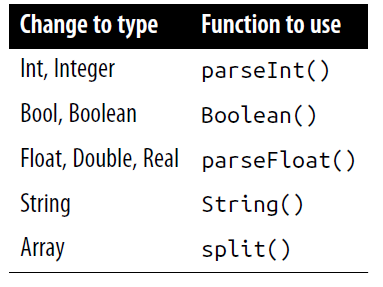 43